Radiação Cósmica de Fundo (em micro-ondas)
Palestrante: Gabriel Batista (gabrielbatista@usp.br)
Passado
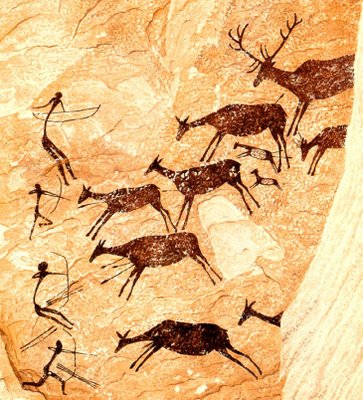 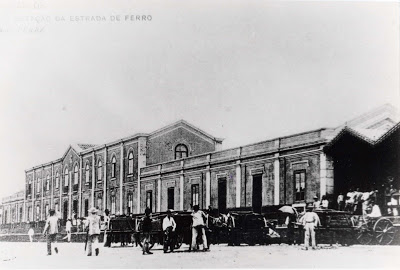 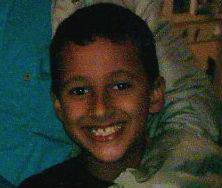 Fonte: http://www.essaseoutras.com.br/tudo-sobre-pinturas-rupestres-o-que-sao-principais-cavernas-e-fotos/
Estação ferroviária de São Carlos. Foto datada de 1908. Fonte: http://www.lugardotrem.com.br/2010/09/estacao-18-estacao-ferroviaria-de-sao.html
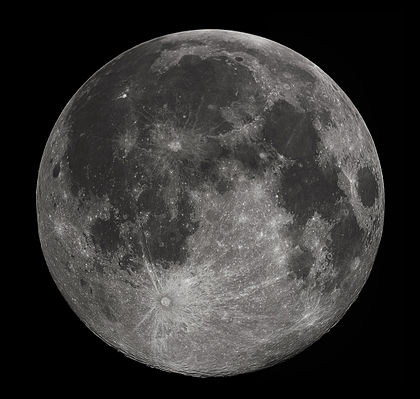 aprox.  1 minuto
Fonte: https://pt.wikipedia.org/wiki/Lua#/media/File:FullMoon2010.jpg
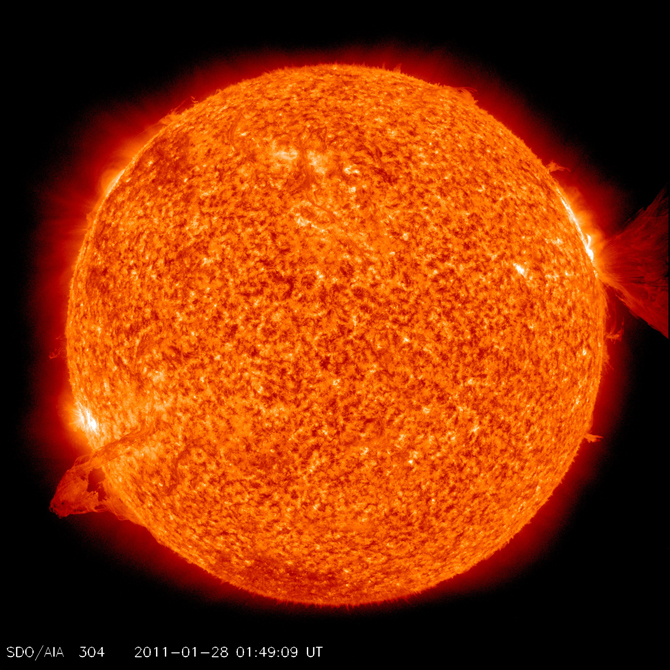 aprox. 8 minutos
Fonte: https://www.nasa.gov/mission_pages/sunearth/news/News012811-double.html
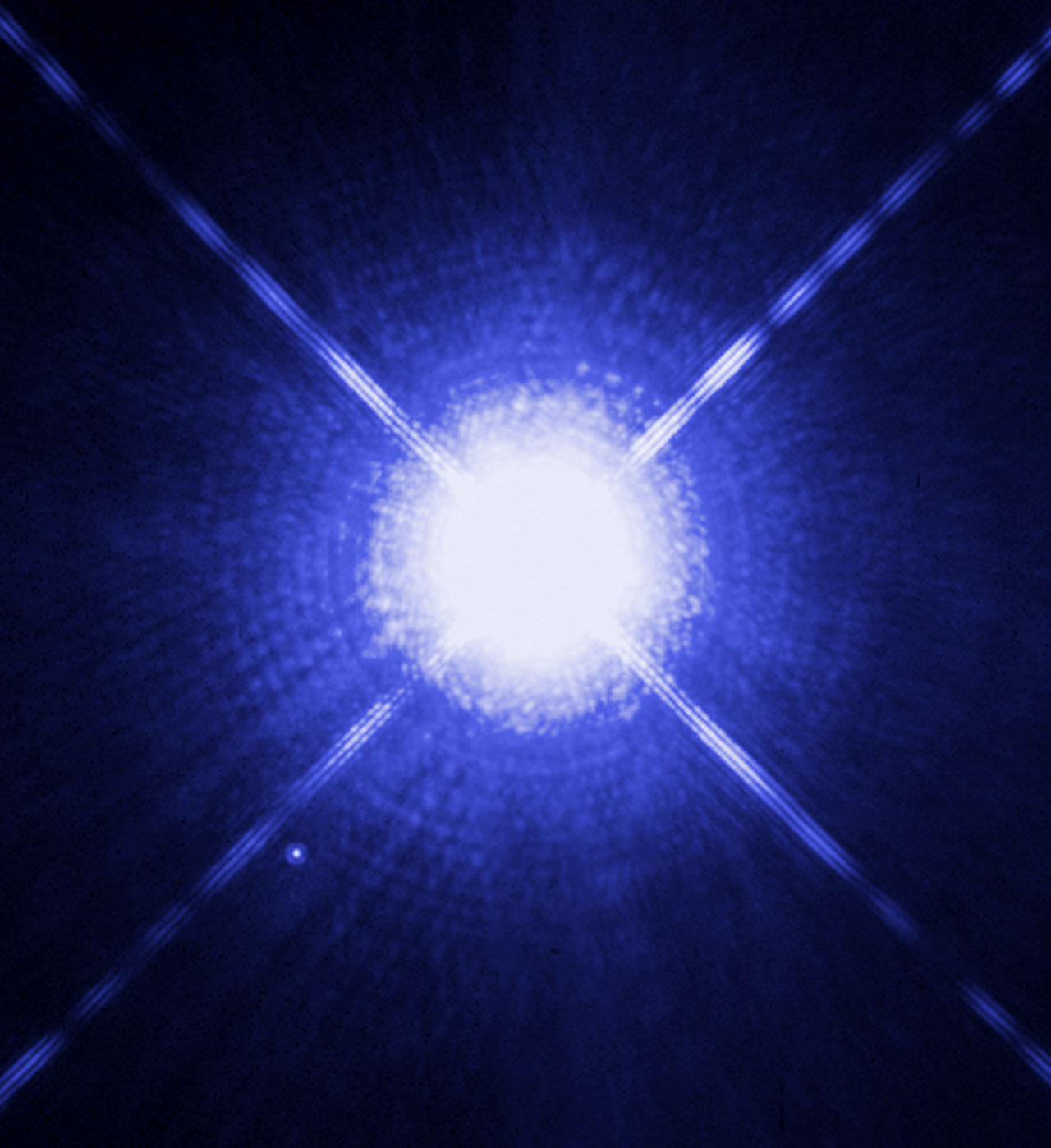 aprox. 8 anos
Imagem de Sirius A, estrela da constelação de Cão Maior. Abaixo e à esquerda, Sirius B, anã branca remanescente da explosão de uma estrela com massa até 8 massas solares.
Fonte: https://www.nasa.gov/mission_pages/sunearth/news/News012811-double.html
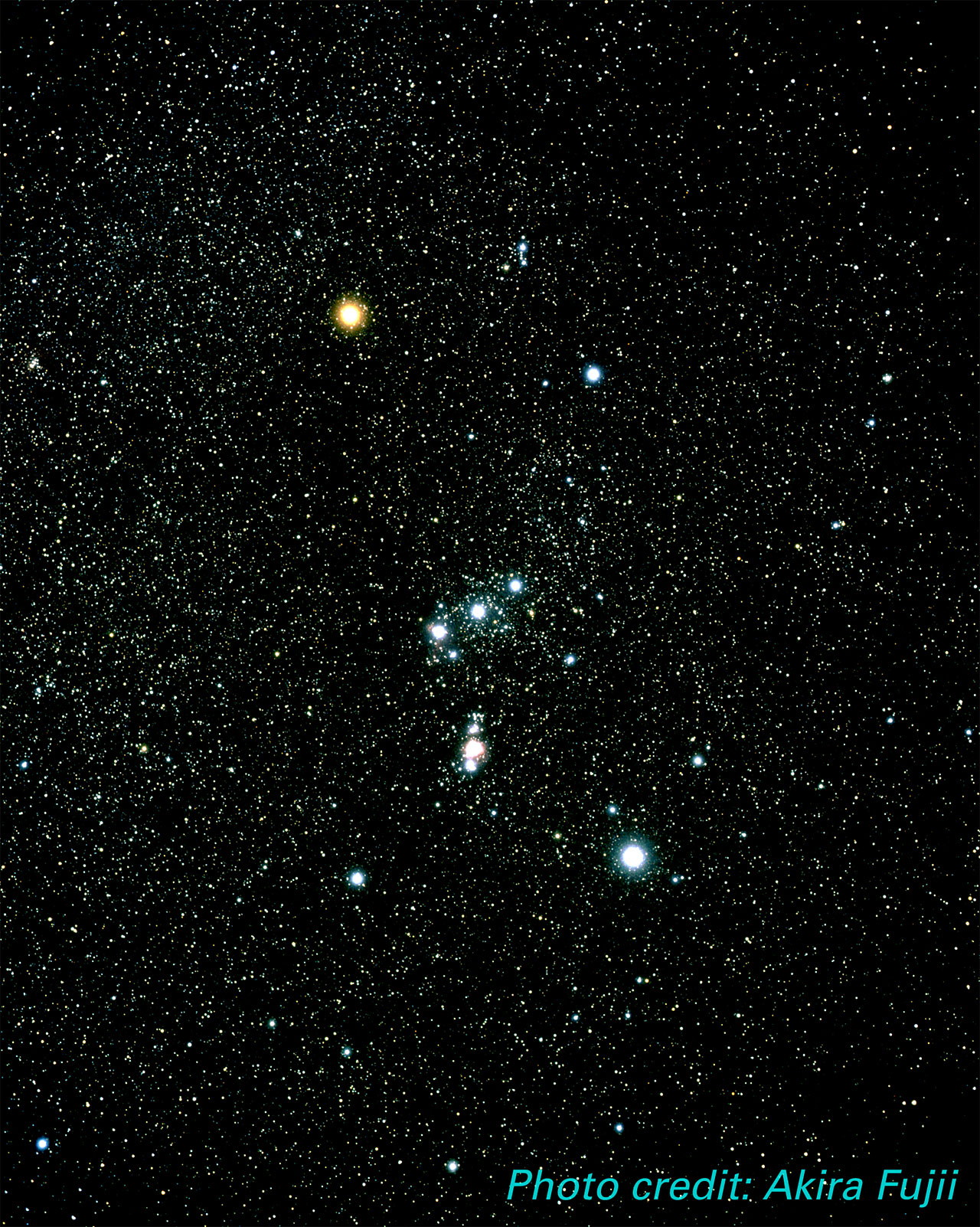 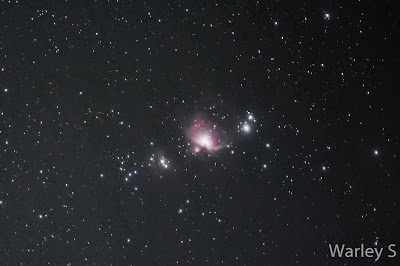 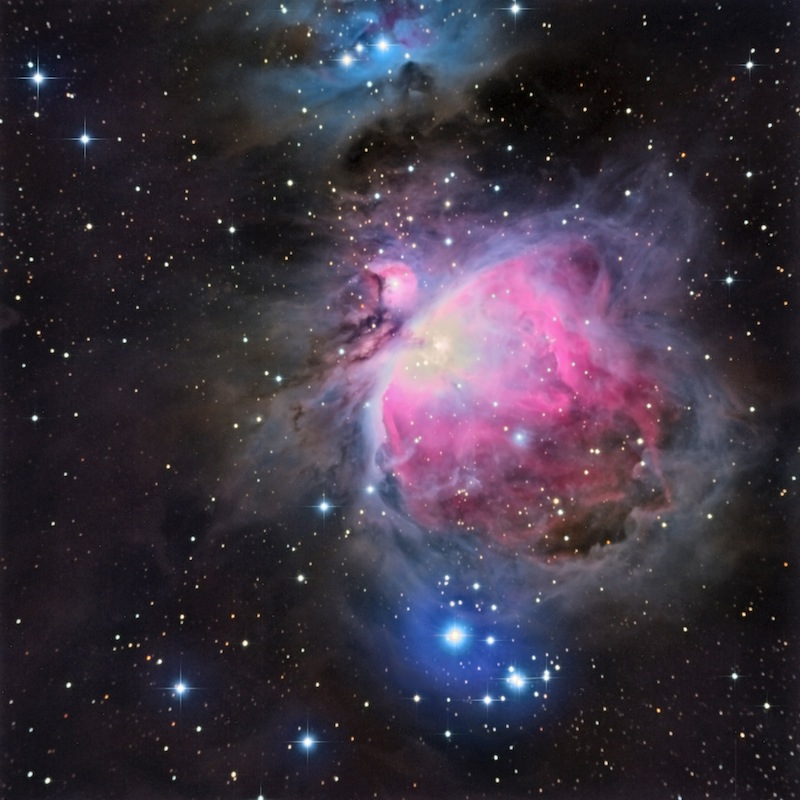 Crédito da imagem: Warley Souza. Fonte: http://gedaicefetmg.blogspot.com.br/2016/11/astrofotografia-nebulosa-de-orion-e.html
Crédito da imagem: Akira Fujji. Fonte:https://www.spacetelescope.org/images/opo0205b/
aprox. 1500 anos
queda do Império Romano
Crédito da imagem: César Cantú. Fonte: http://spacetoday.com.br/uma-nebulosa-de-orion-com-tempero-mexicano/
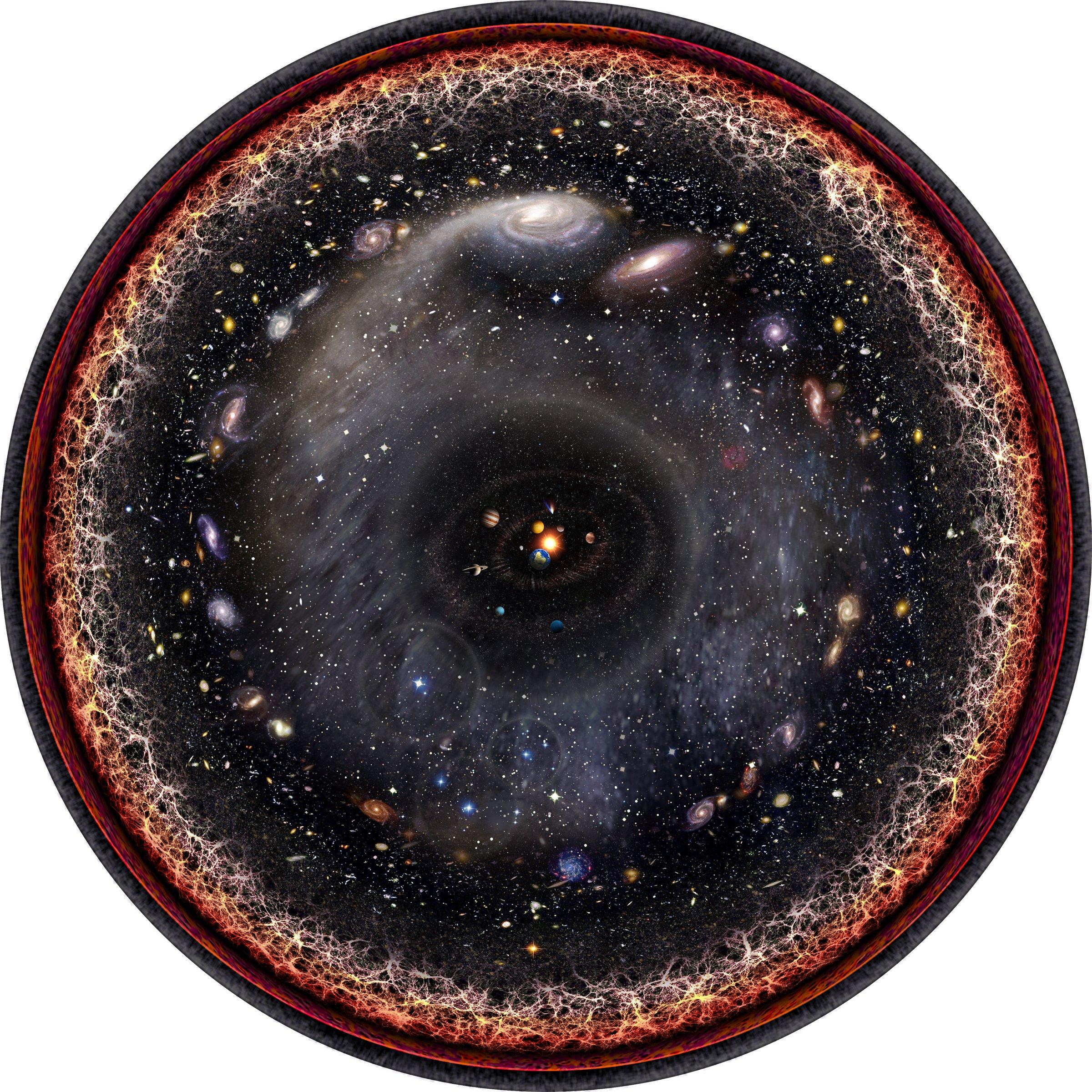 Fonte: https://hypescience.com/todo-o-universo-conhecido-em-uma-unica-imagem/
Por que vemos algo?
Fótons
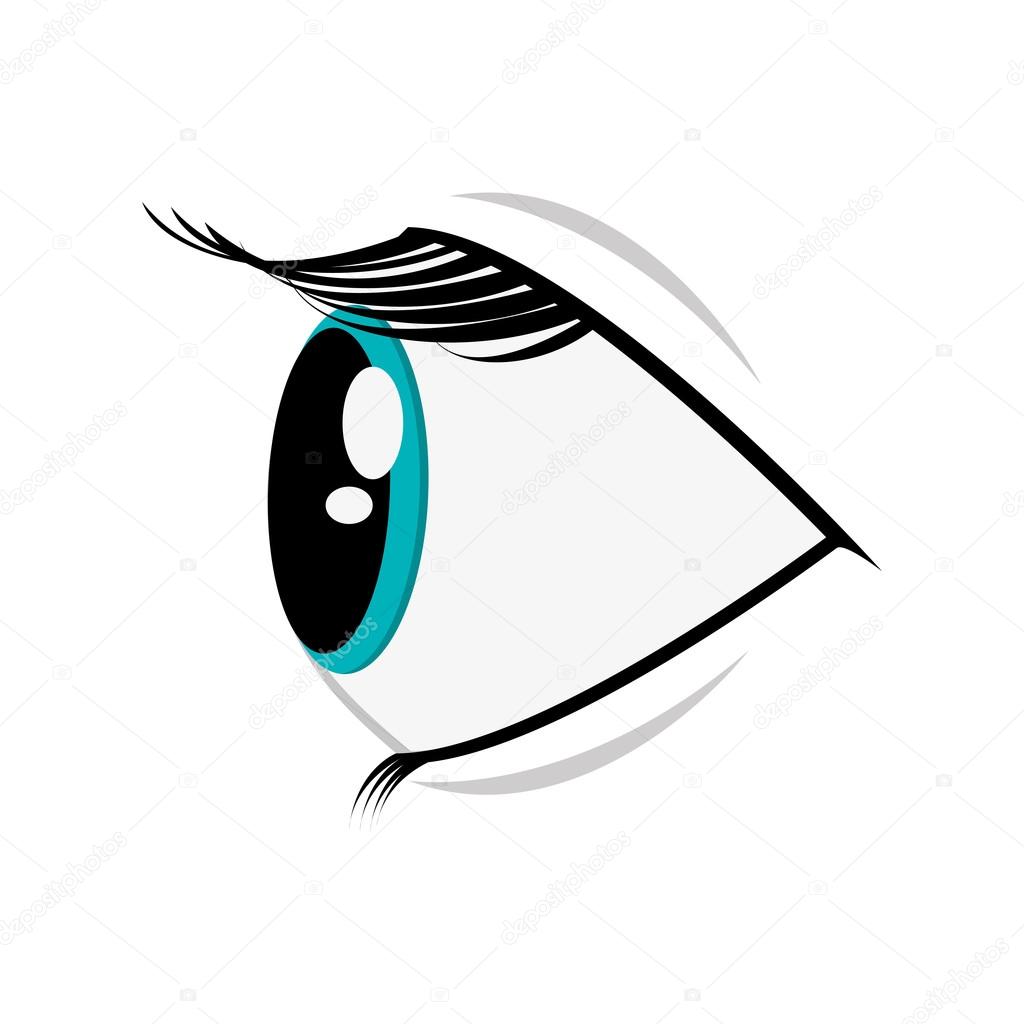 Por que vemos algo?
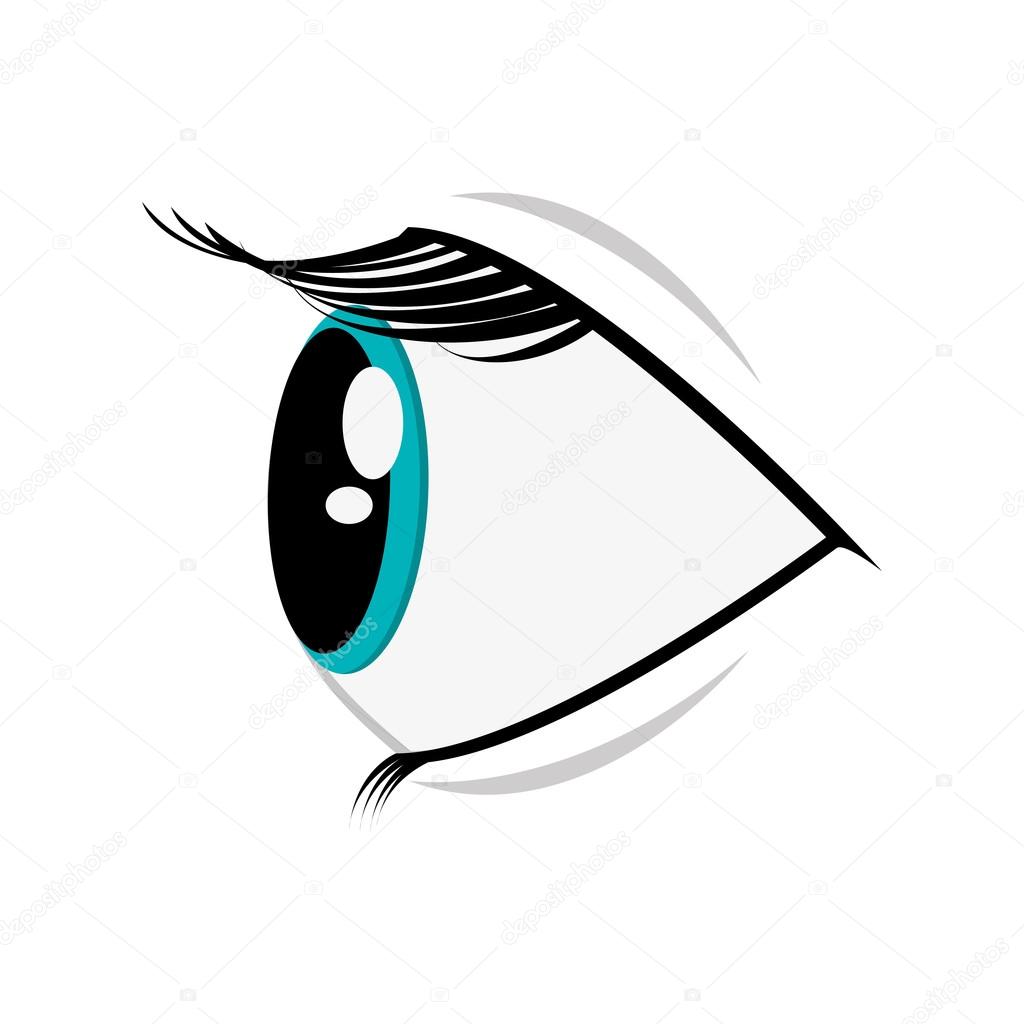 Primeiras descobertas
Década de 40
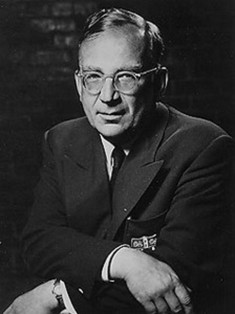 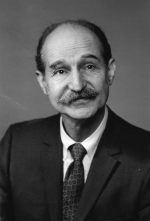 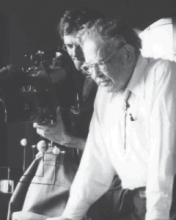 George Gamow
Ralph Alpher
Robert Herman
Primeiras descobertas
1941
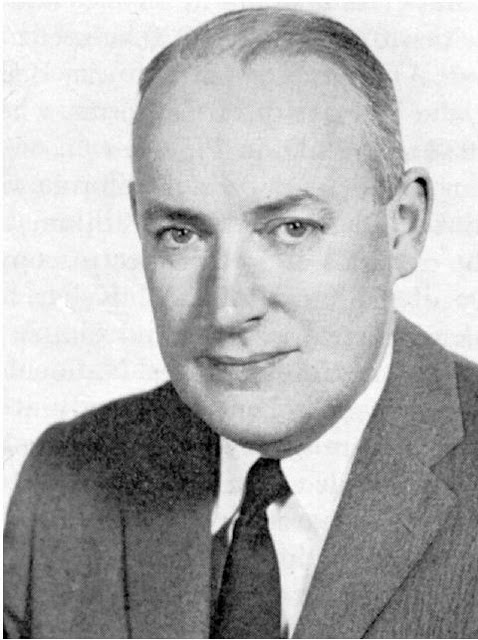 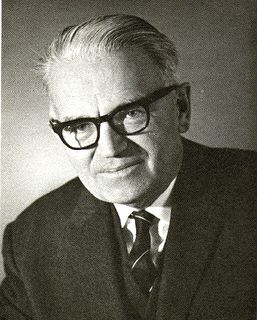 Gerhard Herzberg
Andrew McKellar
Primeiras descobertas
1964
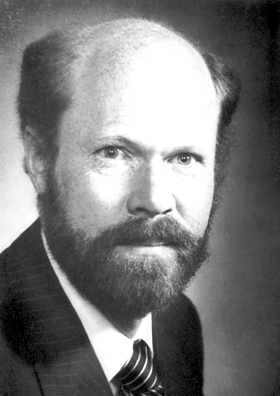 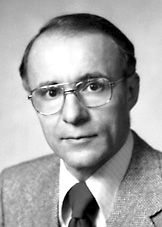 Bell Telephone Laboratories
Ruídos intermitentes
Robert Wilson
Arno Penzias
Primeiras descobertas
1964
Universidade de Princeton
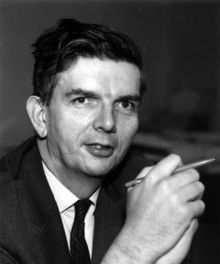 Verificar a previsão de Gamow
Interpretação dos dados
Robert Dicke
Conhecimentos prévios
1) O Universo é homogêneo e isotrópico
Isotrópico
O Universo parece o mesmo, não importa para onde você aponta o seu telescópio.
Não há direção preferencial
Distâncias acima de 100 Mpc (megaparsecs)
Isotrópico
1 Megaparsec = 3 x 1019 km
1 ano luz = 9,5 trilhões de km
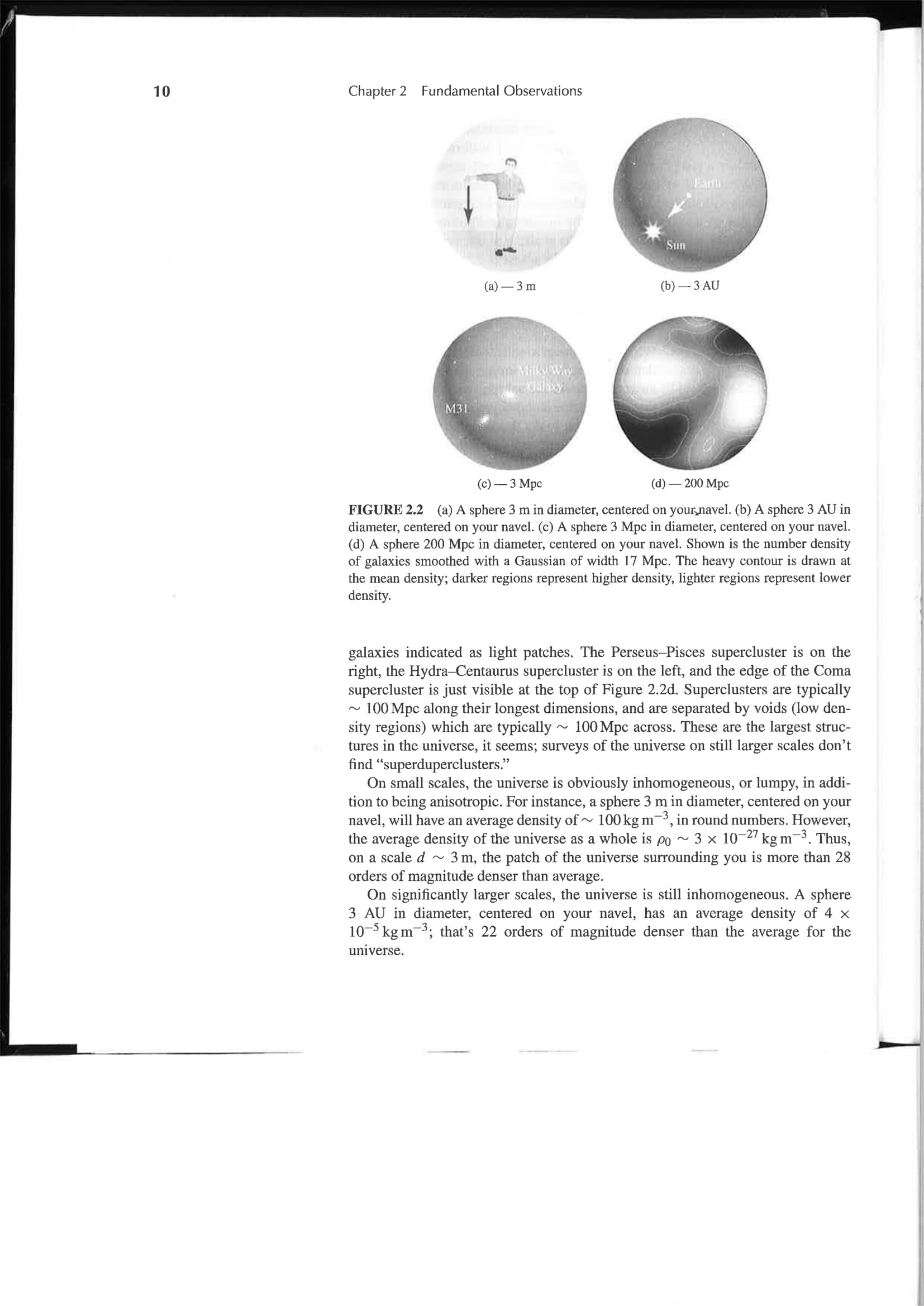 Homogêneo
O Universo parece o mesmo, não importa de onde você aponta o seu telescópio.
Não há lugar preferencial no Universo
Distâncias acima de 100 Mpc (megaparsecs)
Homogeneidade não implica Isotropia ou vice-versa
Exemplo
Homogêneo
Não isotrópico
Isotrópico
Não homogêneo
1) Espectro eletromagnético
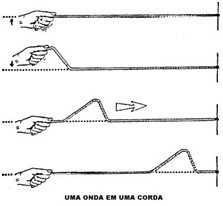 Fonte: https://www.infoescola.com/wp-content/uploads/2011/01/onda-em-corda.jpg
1) Espectro eletromagnético
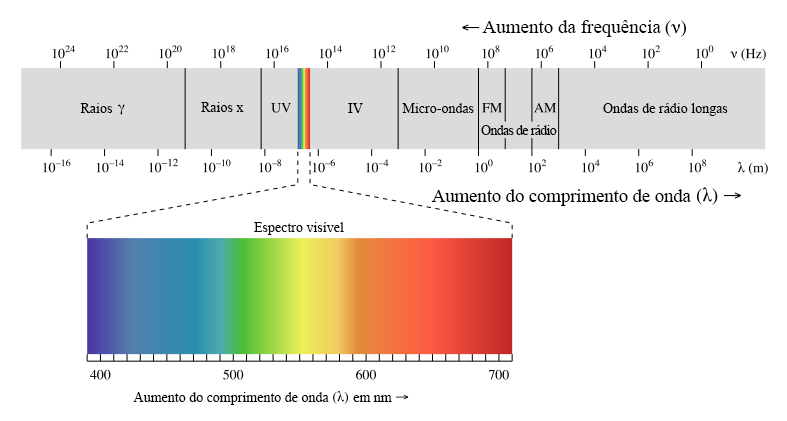 2) As galáxias estão se afastando de nós
Linhas de Fraunhofer
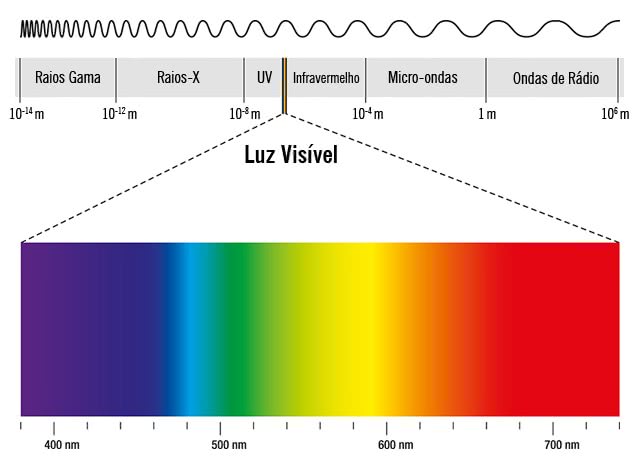 Elementos químicos
2) As galáxias estão se afastando de nós
Redshift
Desvio para o vermelho ao se afastar
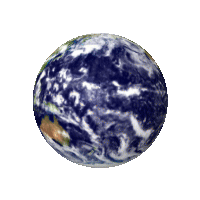 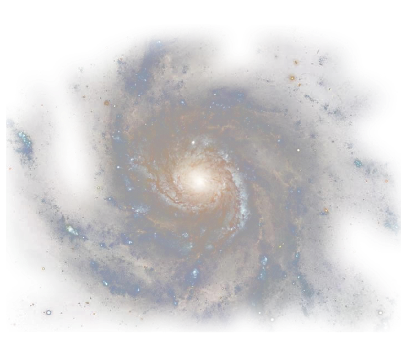 Blueshift
Desvio para o azul ao se aproximar
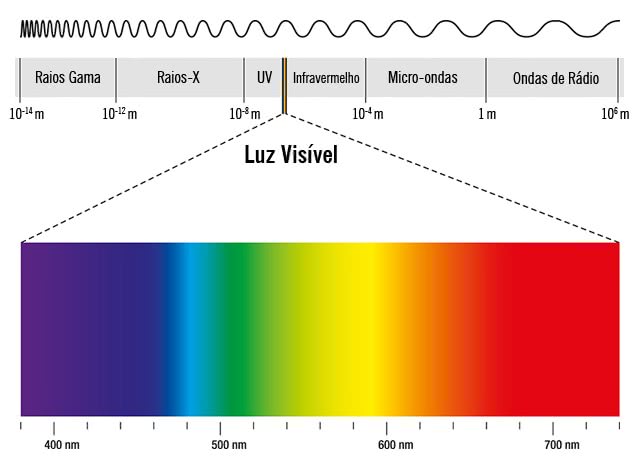 Efeito Doppler para a luz
2) As galáxias estão se afastando de nós
Edwin Hubble
Quanto mais distante, mais rápido a galáxia se distancia de nós!
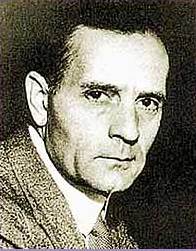 2) As galáxias estão se afastando de nós
Universo em expansão
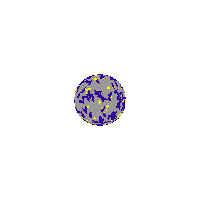 3) Corpo negro
Absorve toda a radiação incidente;
Emite radiação (agitação das moléculas) de acordo somente com a temperatura
Lei de Planck
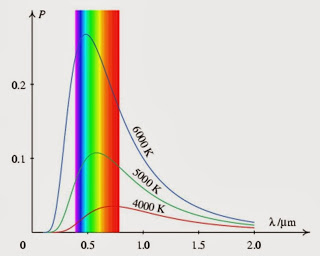 3) Corpo negro
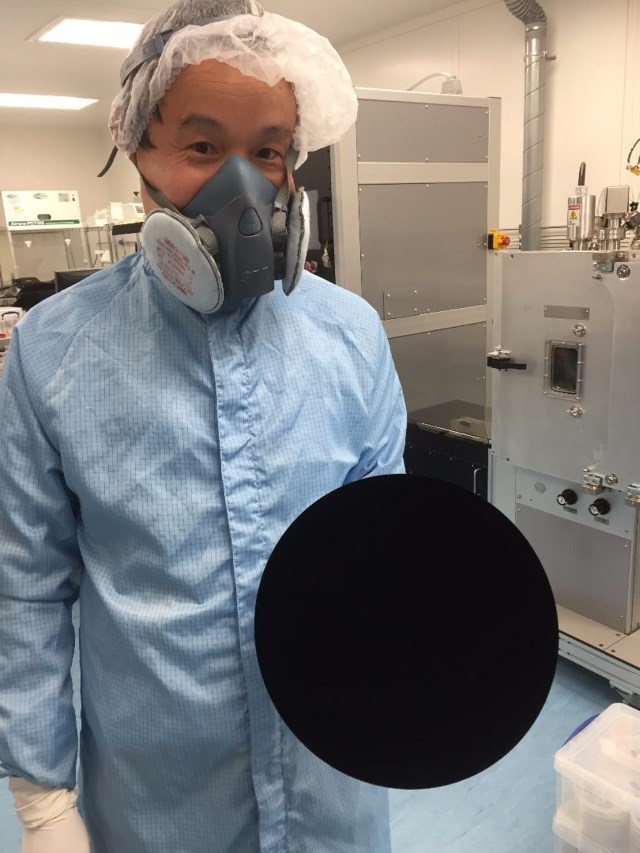 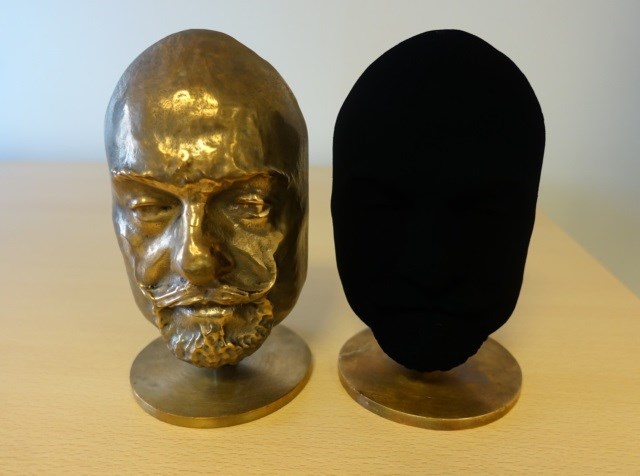 Fonte: https://www.tecmundo.com.br/ciencia/115474-buraco-negro-pintaram-objeto-material-preto-preto-mundo.htm
O que é a RCF?
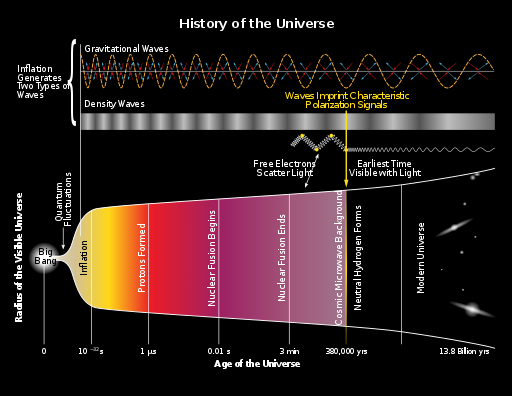 O que é a RCF?
Universo em estado denso e quente
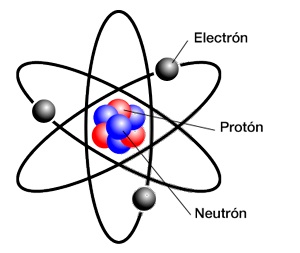 Grande quantidade de energia
Partículas muito agitadas imersas na “sopa primordial”
Sopa primordial
Recombinação
Expansão do Universo
Formação dos átomos
Separação entre radiação e matéria
Recombinação
Espectro de um corpo negro
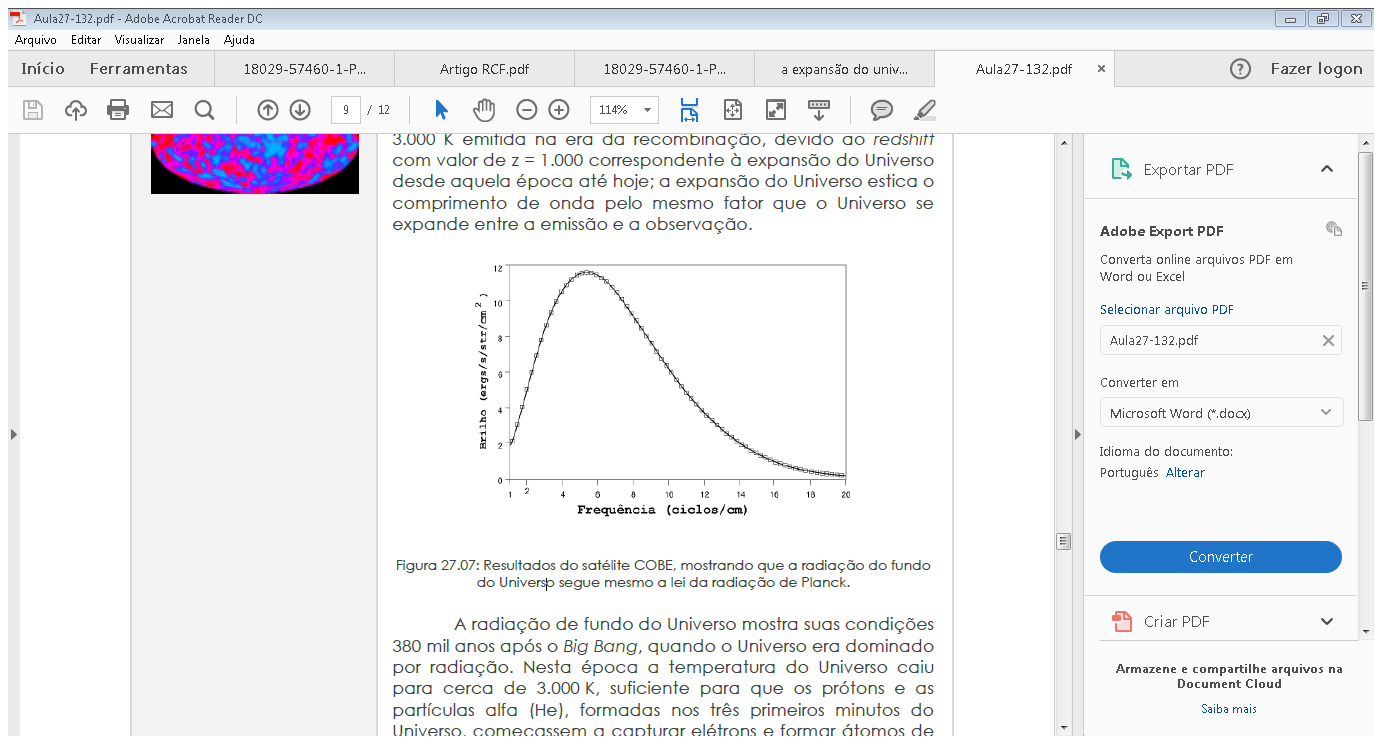 Espectro de um corpo negro
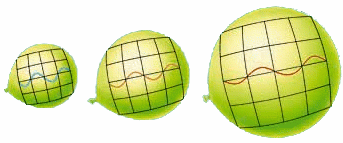 Fonte: http://www.astro.iag.usp.br/~ronaldo/intrcosm/Glossario/Redshift.html
RCF
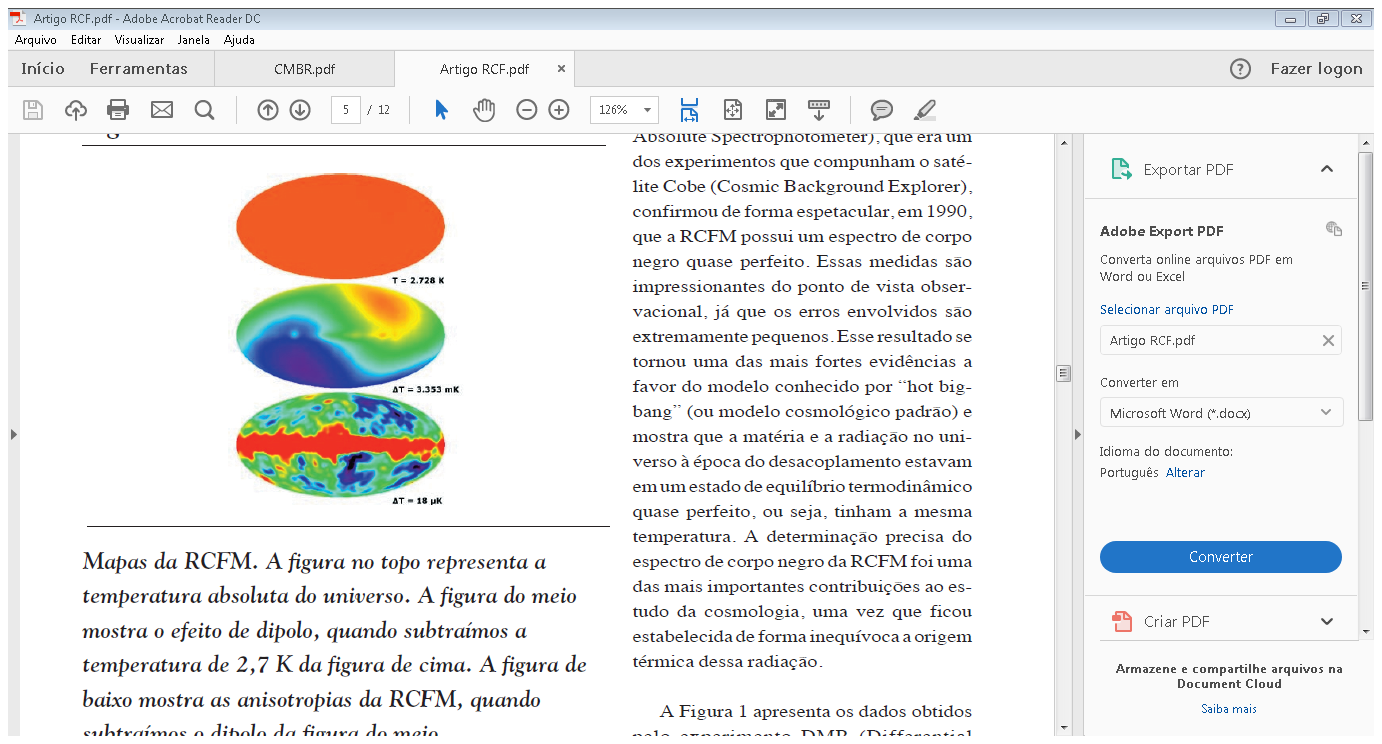 Micro-ondas
Baixa precisão
Fonte: Cosmologia observacional. Revista USP.
RCF
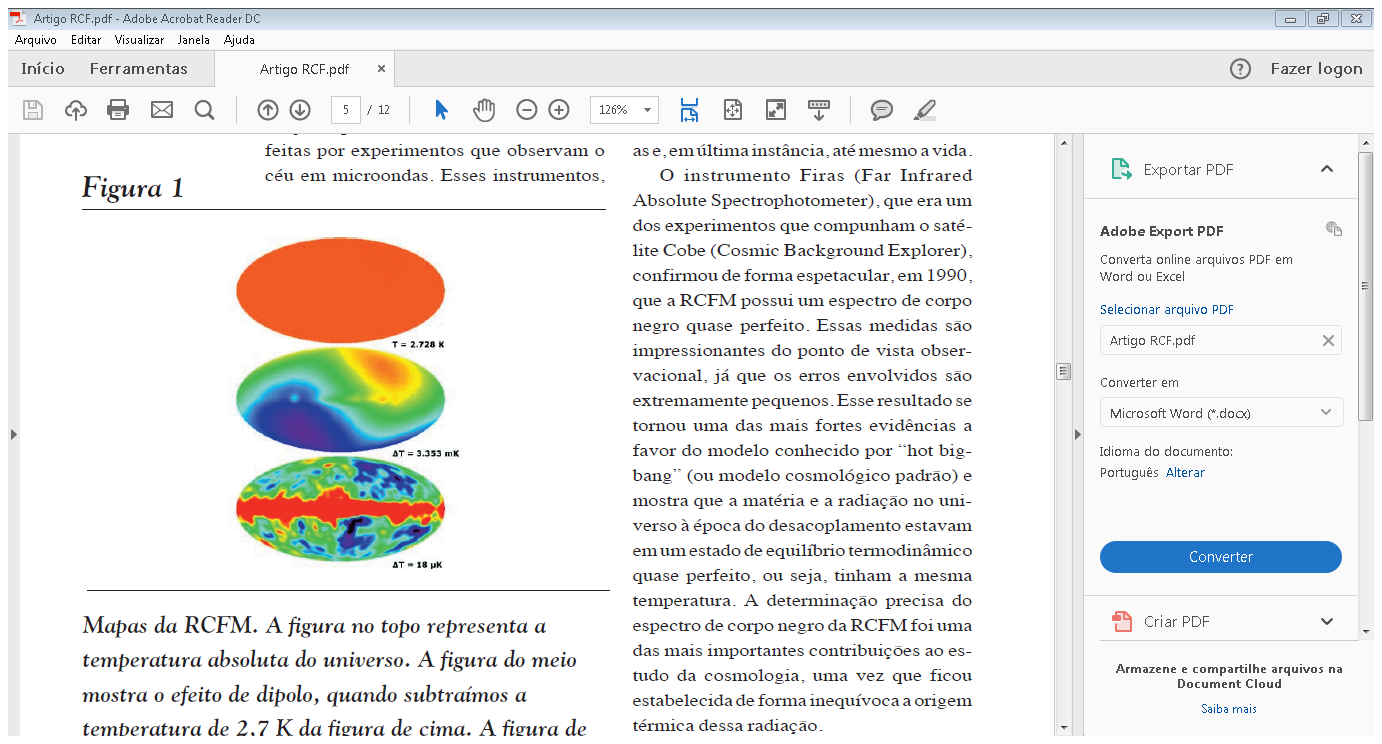 Duas regiões
Azul
Temperaturas maiores
Laranja/Amarelo
Temperaturas menores
Fonte: Cosmologia observacional. Revista USP.
RCF
Anisotropias (temperaturas distintas)
Regiões vermelhas são mais quentes e de grandes formações
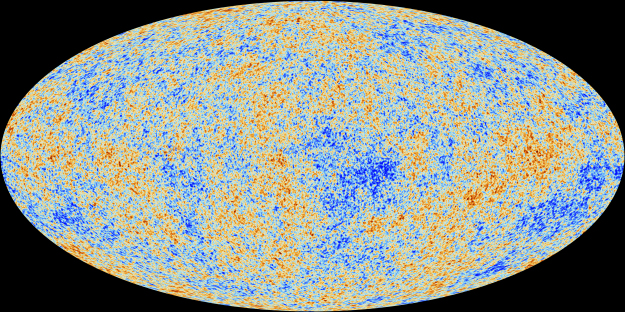 Fonte: http://sci.esa.int/planck/51738-cosmic-microwave-background-seen-by-planck/
Importância
Estamos em movimento no Universo!
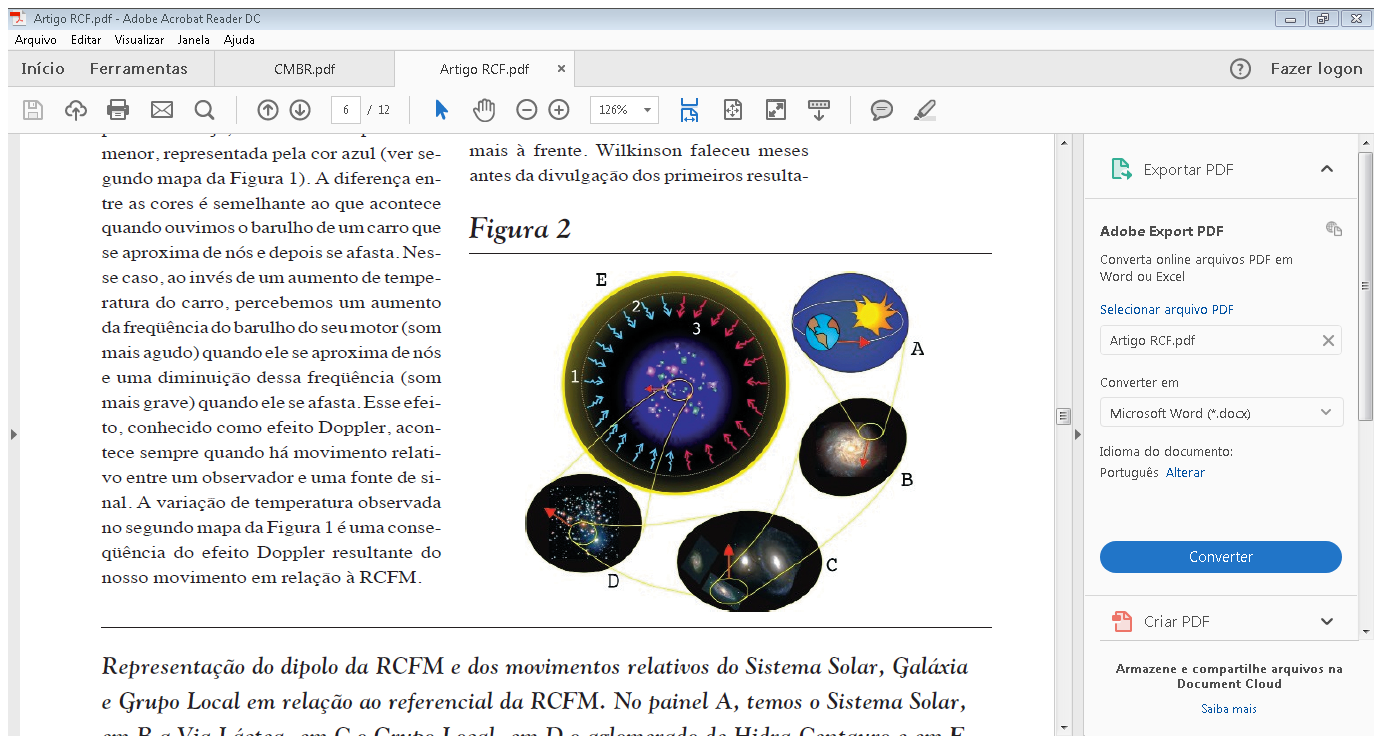 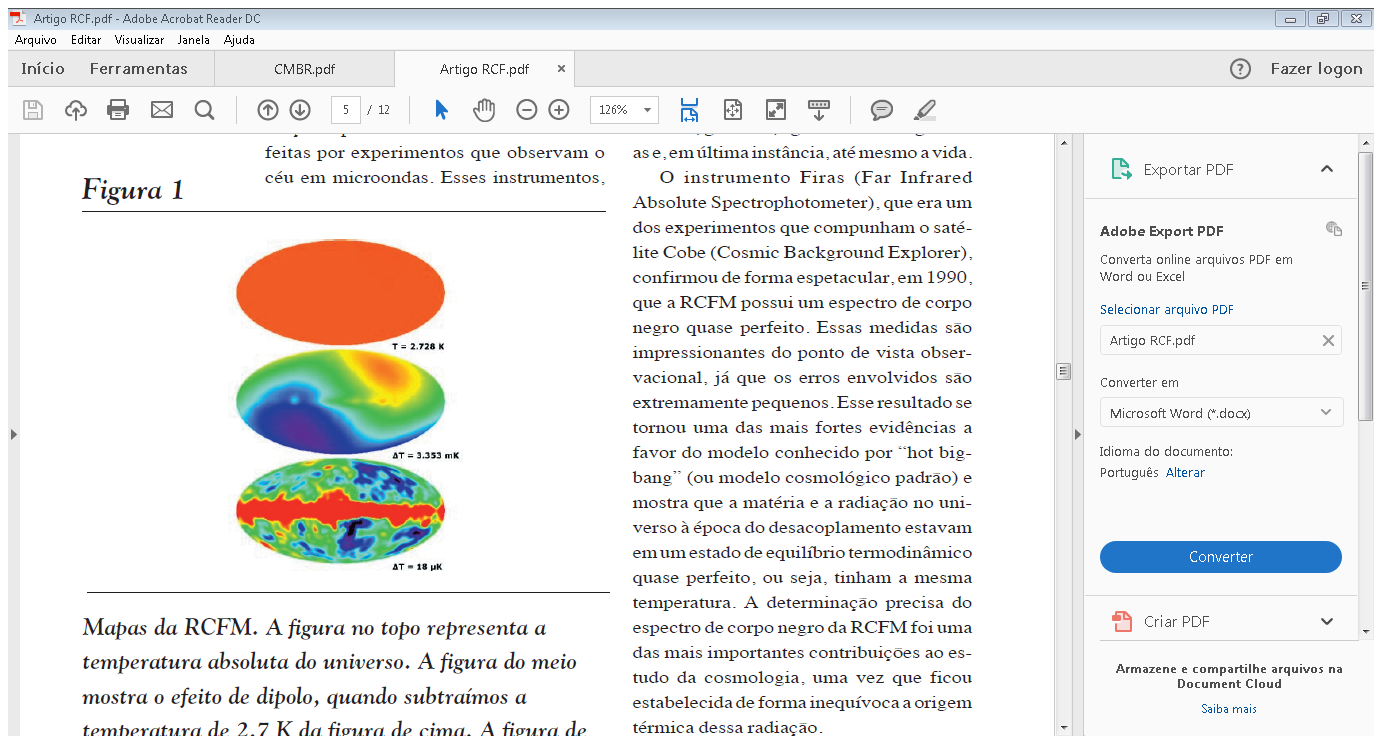 Fonte: Cosmologia observacional. Revista USP.
Importância
Big Bang e estudo do Universo em seus primeiros momentos!
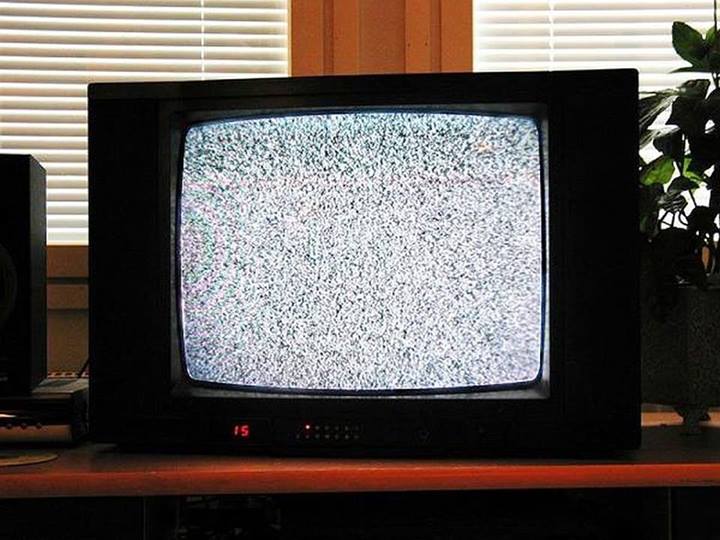 Referências
Villela T, Ferreira, I & Wuensche, C. A. Cosmologia observacional: a radiação cósmica de fundo. In: Revista USP. Nº 62, p. 104-115. São Paulo, jun/ago 2004.
Introduction to cosmology. Ryden, Barbara. Editora Addison Wesley, 2003.
Astronomia & Astrofísica. Filho, K. de S. O. & Saraiva, M. de F. O. Editora Livraria da Física. 2ª edição; São Paulo, 2004.